Mazzella AJ, Arora S, Hendrickson MJ, Sanders M, Vavalle JP, Gehi AK
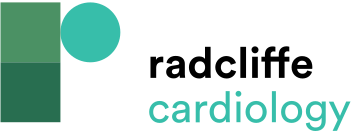 Schematic Showing the Proximity of the Atrioventricular Node, Bundle of His and Aortic Valve Cusps
Citation: Cardiac Failure Review 2021;7:e12.
https://doi.org/10.15420/cfr.2021.05
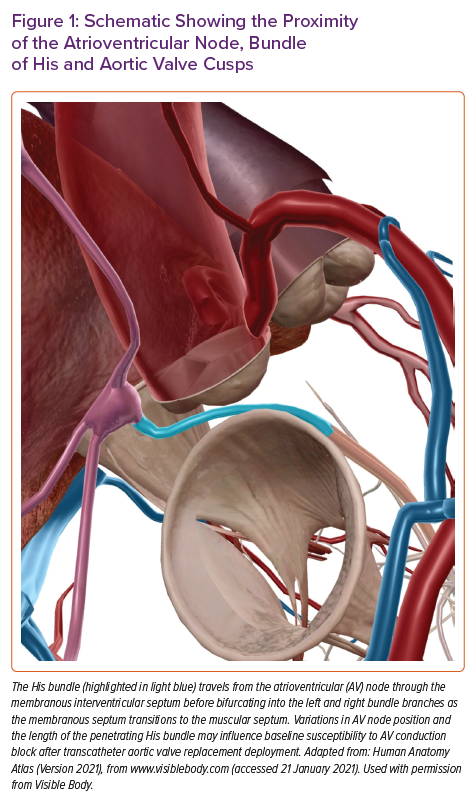